EDEBİYAT TARİH İLİŞKİSİ
Edebiyatın birçok bilim ve sanat dalıyla yakından ya da uzaktan ilişkisi vardır çünkü edebiyat aslında yaşamın kendisini ifade etmektedir.

Yani insanın dolayısıyla toplumun olduğu her yerde edebiyatın izlerine rastlamak mümkündür.

Edebiyatın ilişki kurduğu bilim dallarının başında da tarih gelmektedir.

Edebiyat tarih ilişkisi, her açıdan değerlendirilebilecek kapsamlı bir durumu ifade eder.

Tarih bilimi, bir olayın sebeplerini ve sonuçlarını aktarırken edebiyat ise bu olayın toplum üzerindeki etkisini ve arka planda kalan her şeyi aktarır.
→ Her edebi eser yazıldığı dönemin izlerini taşır, dolayısıyla bir edebi eser zamanla dönemini yansıtan bir tarihi belge niteliği kazanır. 

→ Edebi eser, yazıldığı dönemi yansıttığından bir eseri incelerken dönemin tarihi şartlarını bilmek gerekir.

Yukarıdaki iki madde edebiyat-tarih ilişkisini net bir şekilde ifade eder. (Karşılıklı etkileşim)

→ Geçmişten günümüze kadar yazılmış olan edebi eserleri ve edebi oluşumları “Edebiyat Tarihi” inceler. Edebiyat tarihçisi incelemesini yaparken metotlarını tarih biliminden almaktadır.
Teşekkür Ederiz…
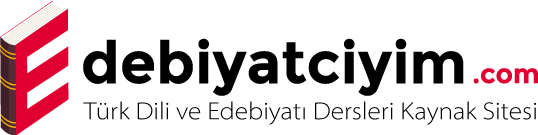 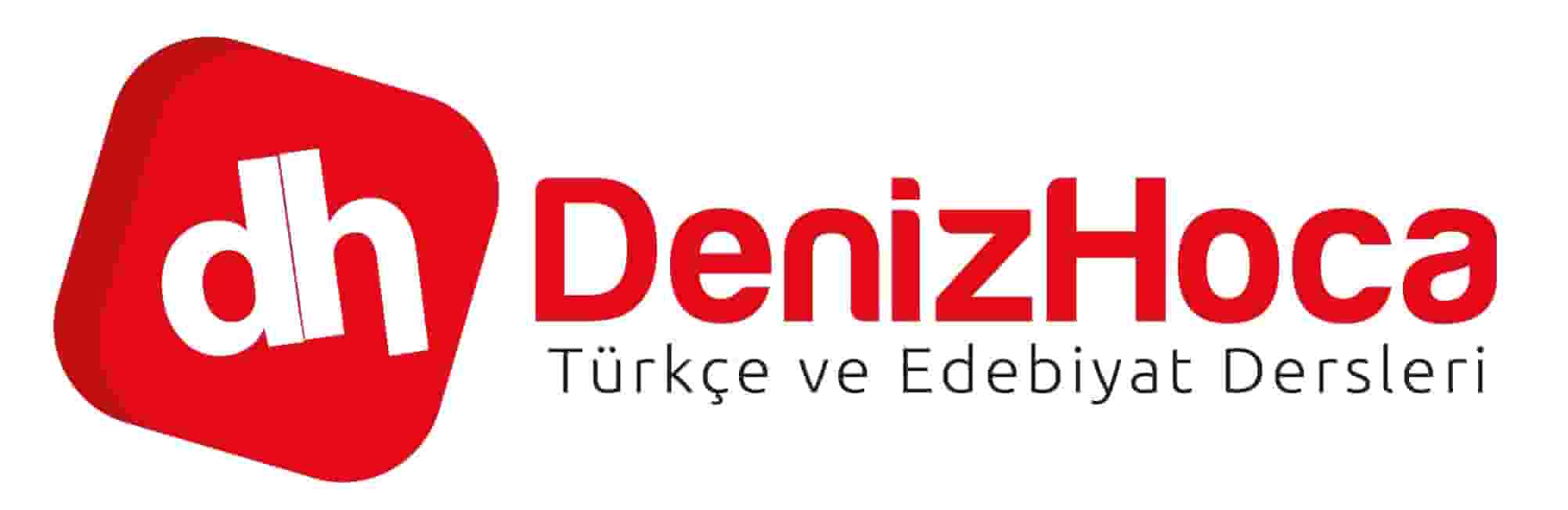